TITLE (TÍTULO) TITLE (TÍTULO) TITLE (TÍTULO)
subtitle (subtítulo) subtitle (subtítulo) subtitle (subtítulo) subtitle (subtítulo)
More information (mais informações)
More information (mais informações)
More information (mais informações)
More information (mais informações)
Place for logos (Espaço para logotipos)
TITLE (TÍTULO) TITLE (TÍTULO) TITLE (TÍTULO)
TEXT (texto)
Lorem ipsum dolor sit amet, consectetuer adipiscing elit, sed diam nonummy nibh euismod tincidunt ut laoreet dolore magna aliquam erat volutpat. Ut wisi enim ad minim veniam, quis nostrud exerci tation ullamcorper suscipit lobortis nisl ut aliquip ex ea commodo consequat. Ut wisi enim ad minim veniam, quis nostrud exerci tation ullamcorper suscipit Ut wisi enim ad minim veniam, quis nostrud exerci tation ullamcorper suscipit
<número>
TITLE (TÍTULO) TITLE (TÍTULO) TITLE (TÍTULO)
TEXT (texto)
Lorem ipsum dolor sit amet, consectetuer adipiscing elit, sed diam nonummy nibh euismod tincidunt ut laoreet dolore magna aliquam erat volutpat. Ut wisi enim ad minim veniam, quis nostrud exerci tation ullamcorper suscipit lobortis nisl ut aliquip ex ea commodo consequat. Ut wisi enim ad minim veniam, quis nostrud exerci tation ullamcorper suscipit Ut wisi enim ad minim veniam, quis nostrud exerci tation ullamcorper suscipit
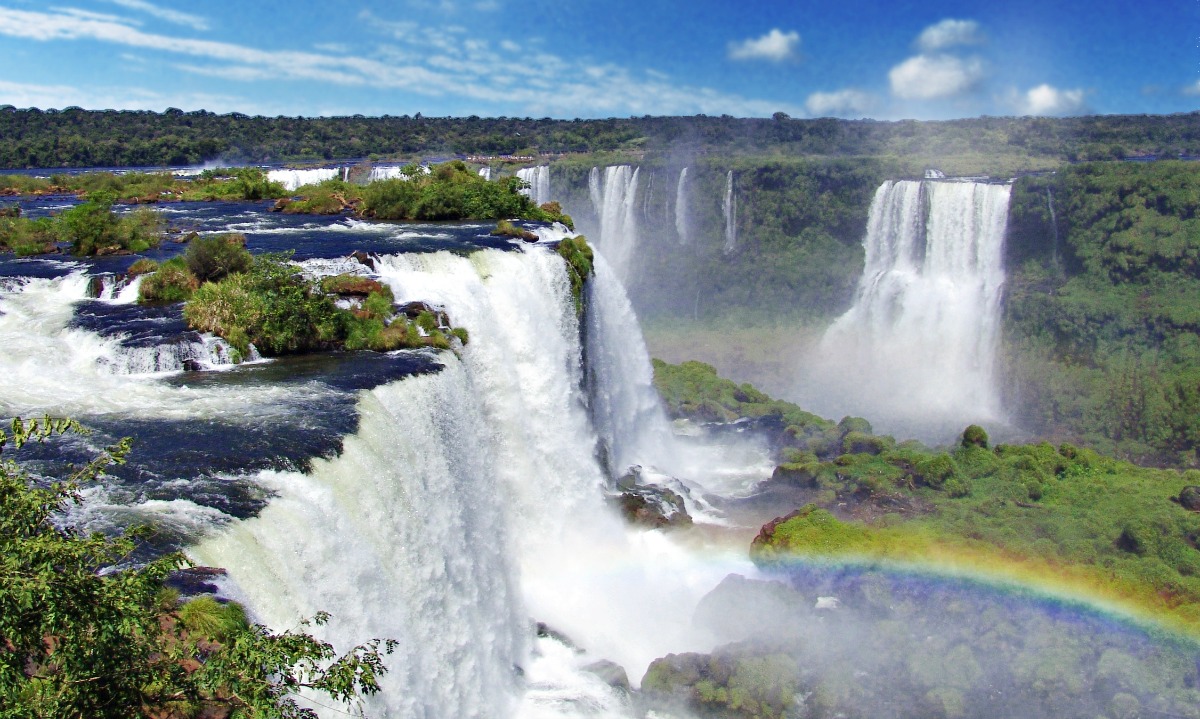 <número>
TITLE (TÍTULO) TITLE (TÍTULO) TITLE (TÍTULO)
source  (fonte)
Lorem ipsum dolor sit amet, consectetuer adipiscing elit, sed diam nonummy nibh euismod tincidunt ut laoreet dolore magna aliquam erat volutpat. Ut wisi enim ad
<número>
Thank you (Obrigado)
title (título) title (título) title (título) title (título)
Place for logos (Espaço para logotipos)